The Royal Air Force
LO2 - Understand why security is important
Squadron Security
Every Cadet must play their part in looking after the Squadrons buildings and equipment.
Threats:
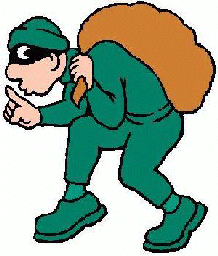 Theft and Vandalism


Terrorism
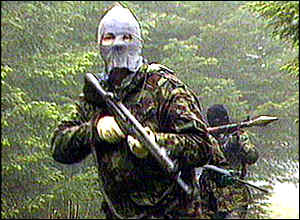 If you see a suspicious person, ask them to identify themselves, and escort them to a member of staff.
Suspicious Objects
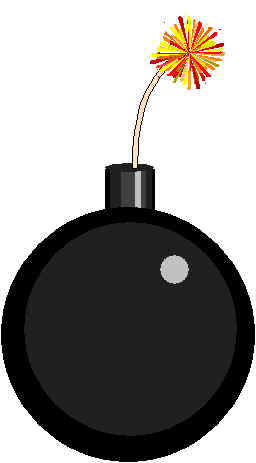 Do not disturb the object
Raise the alarm by ringing the Fire Alarm
Report what you have found to a member of Staff,
     who will call the Police
4.  Evacuate the building and retire to a safe distance
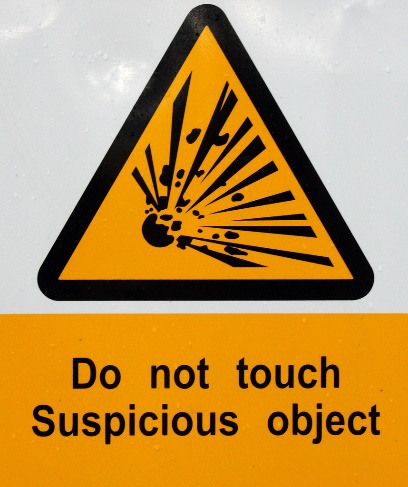 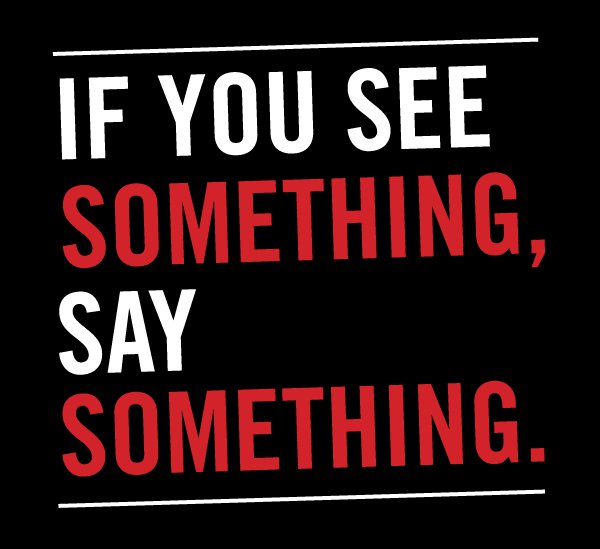 Information Security
Documents marked “For official use only” are okay, but their contents should not be discussed outside of the Squadron
If you see anything marked “Restricted” or “Confidential”,
You should report them immediately to a member of staff,
as they should be kept locked away
Visits to RAF Stations
Every Cadet must play their part in the security
of the Station they are visiting.
You will normally receive a Security Briefing which will detail:
Where you can and cannot take photographs

 Restricted Areas

 Known threats and risks
Need to Know?
The best security rule to remember is the
“Need to Know” principle

Before passing on any information to anyone, or
answering any questions, THINK…
DOES THAT PERSONNEED TO KNOW?
The Royal Air Force
LO2 - Understand why security is important